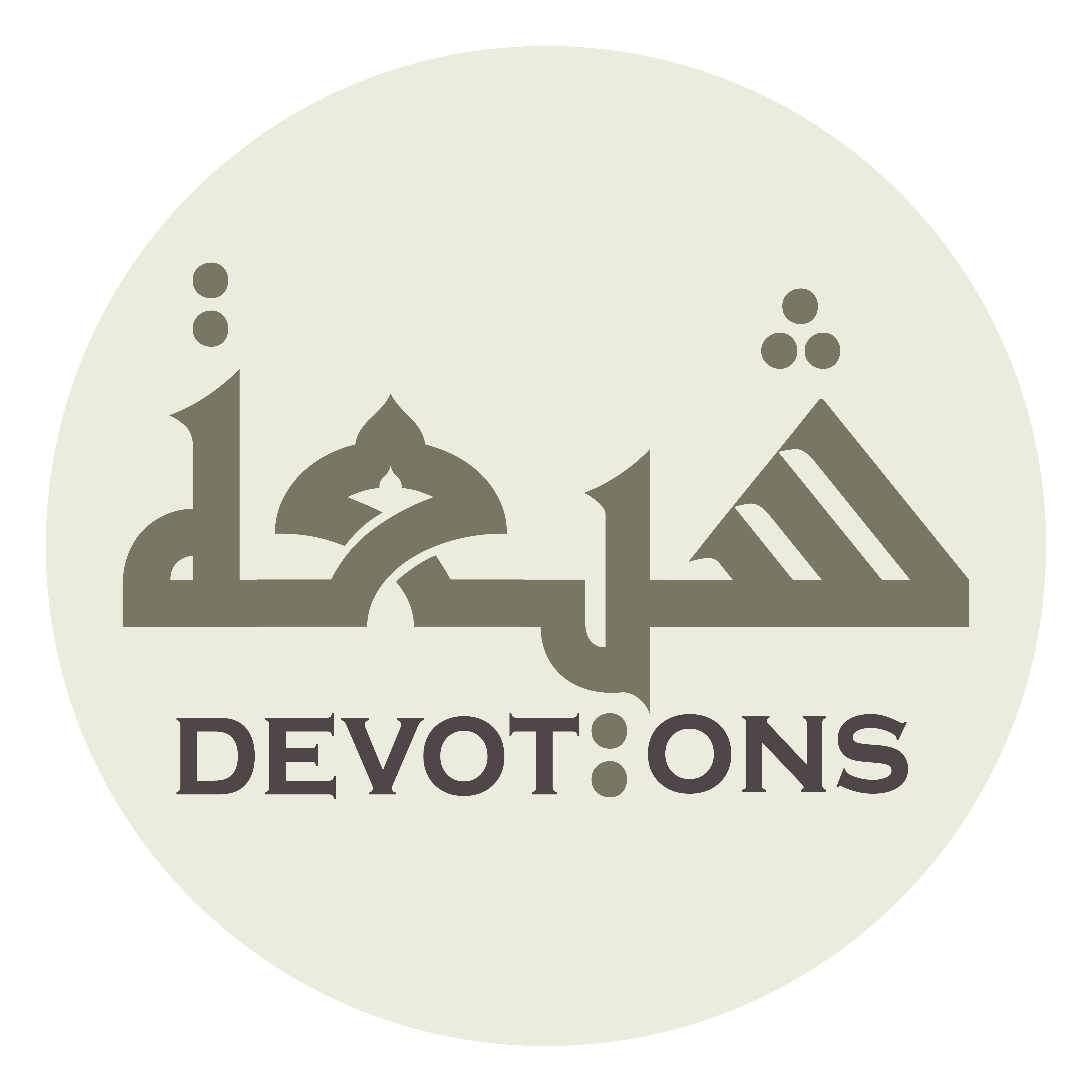 Wudhu - when gargling
اَللّٰهُمَّ لَقِّنِىْ حُجَّتِىْ يَوْمَ اَلْقَاكَ
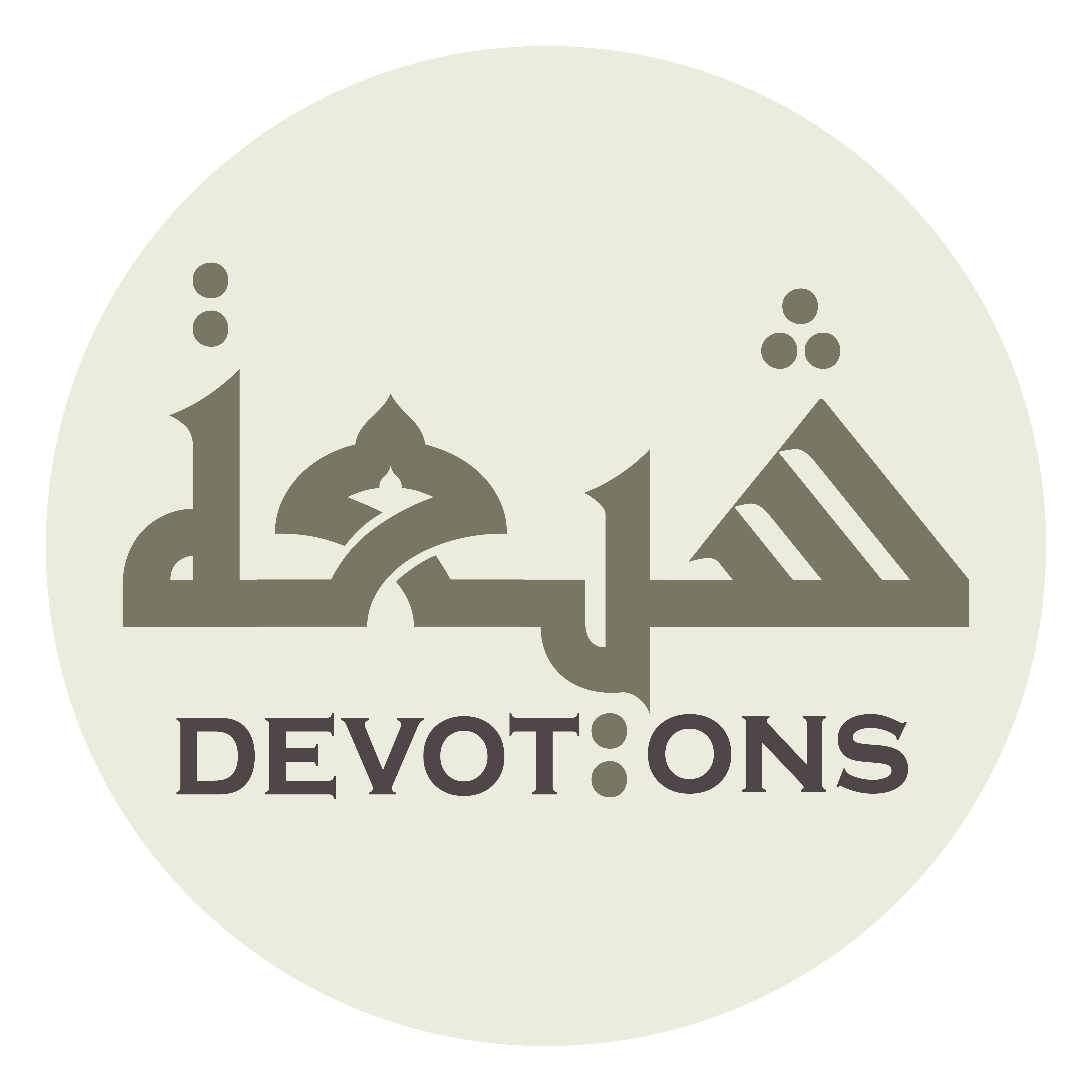 اَللّٰهُمَّ لَقِّنِىْ حُجَّتِىْ يَوْمَ اَلْقَاكَ

allāhumma laqqinī ḥujjatī yawma alqāk

O Lord! Dictate to me the principles of faith on the Day I meet You,
Wudhu - when gargling
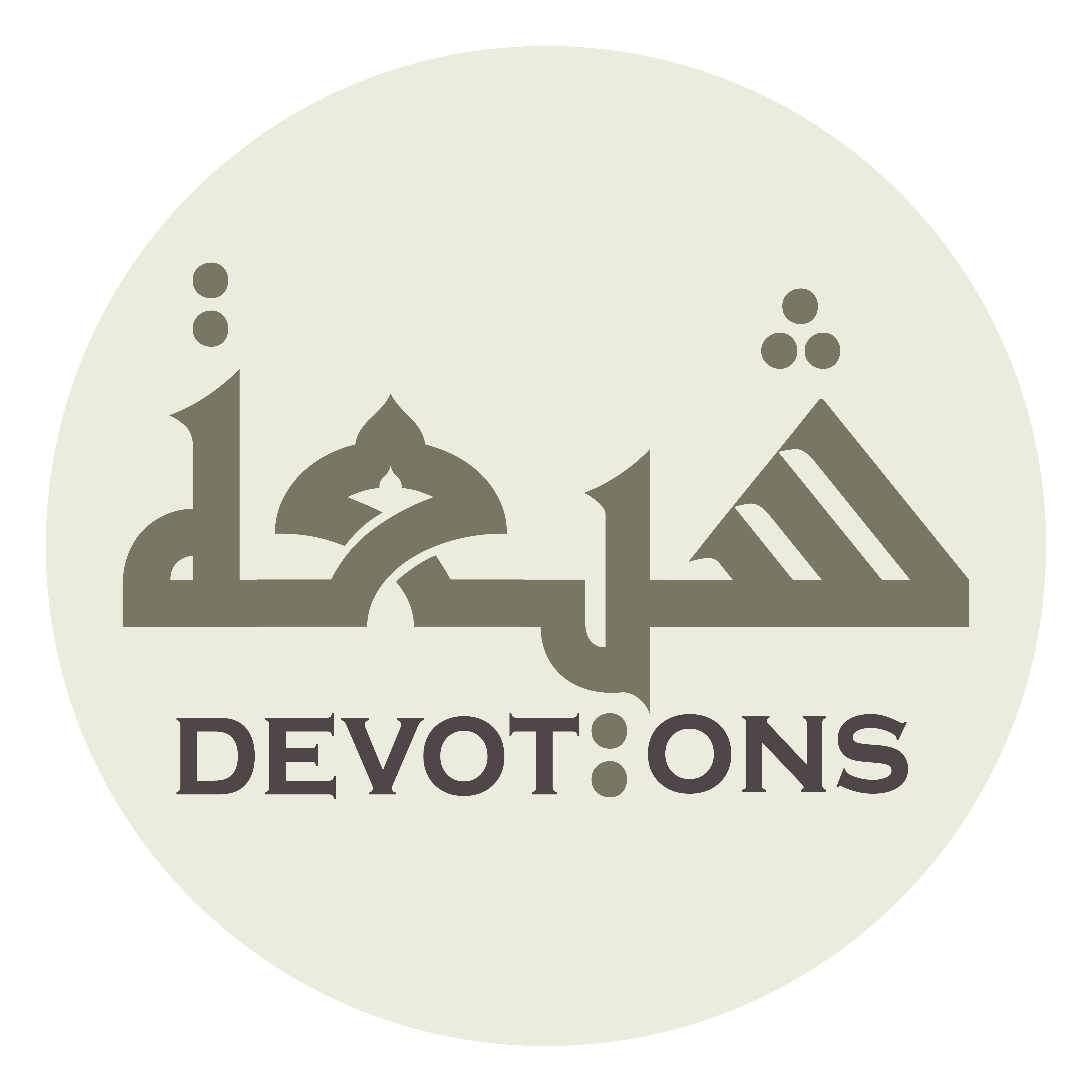 وَاَطْلِقْ لِسَانِىْ بِذِكْرِاكَ

wa-aṭliq lisānī bidhikrik

and make my tongue fluent with Your remembrance.
Wudhu - when gargling